RETURN/POWRÓT

a suite of 12 drawings inspired by my return to Poland after a 58 year absence

Arie A. Galles
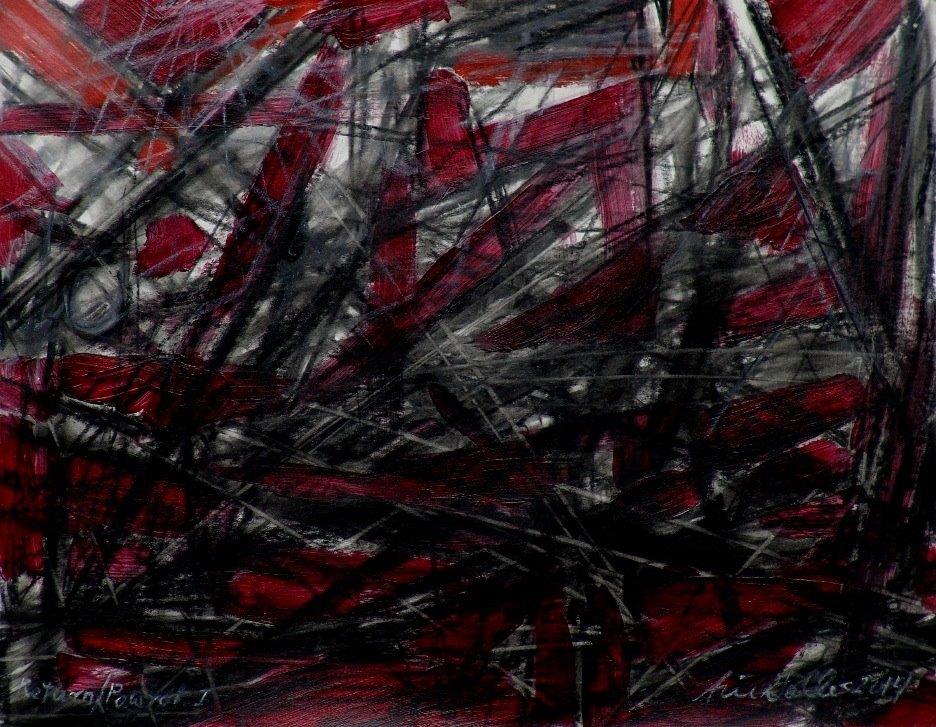 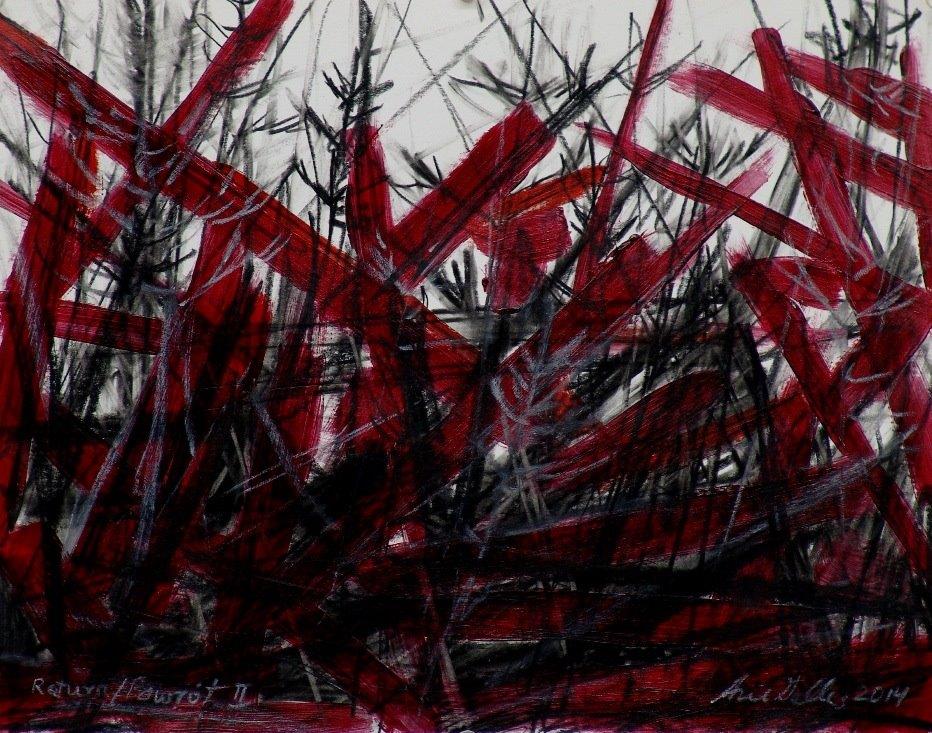 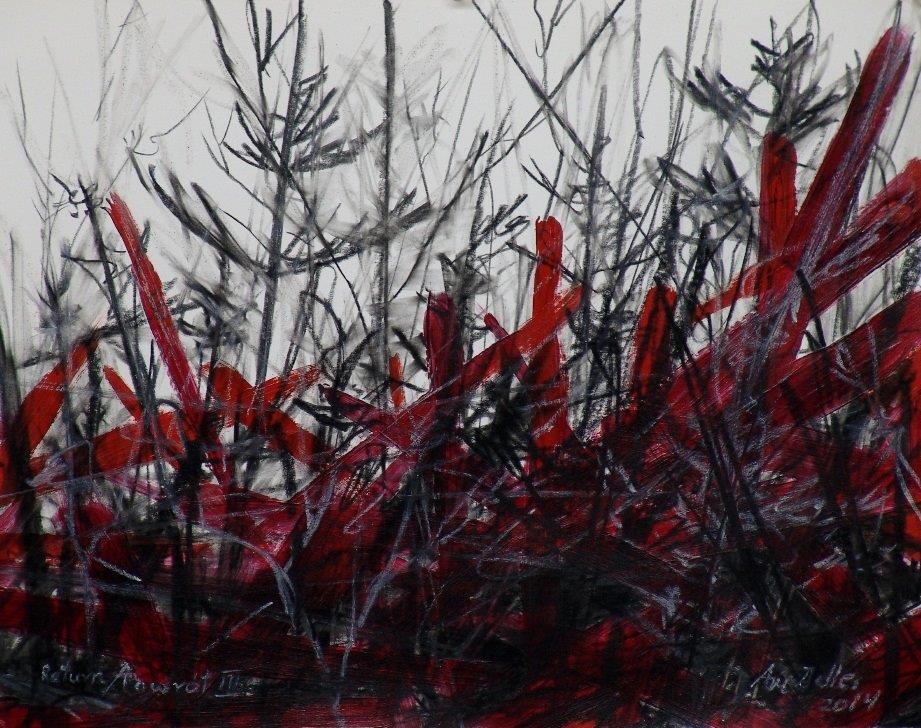 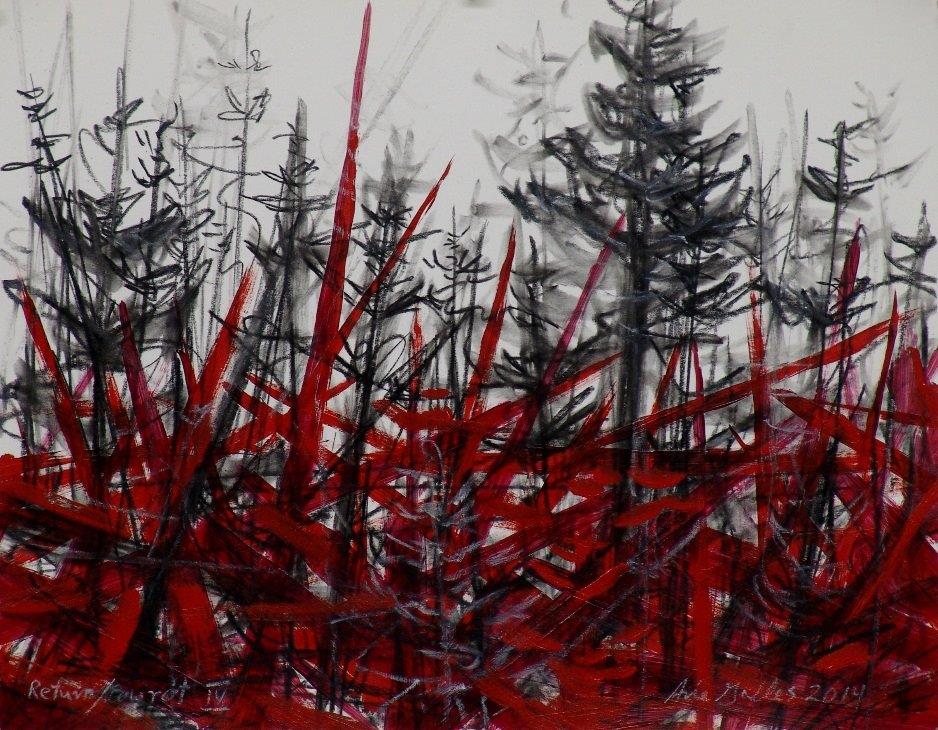 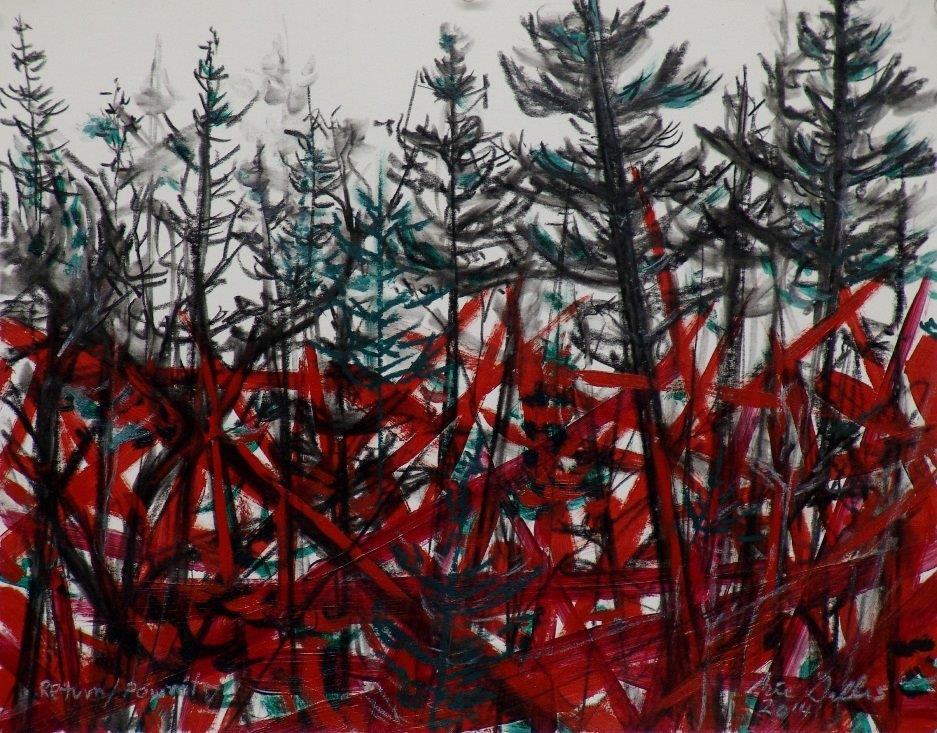 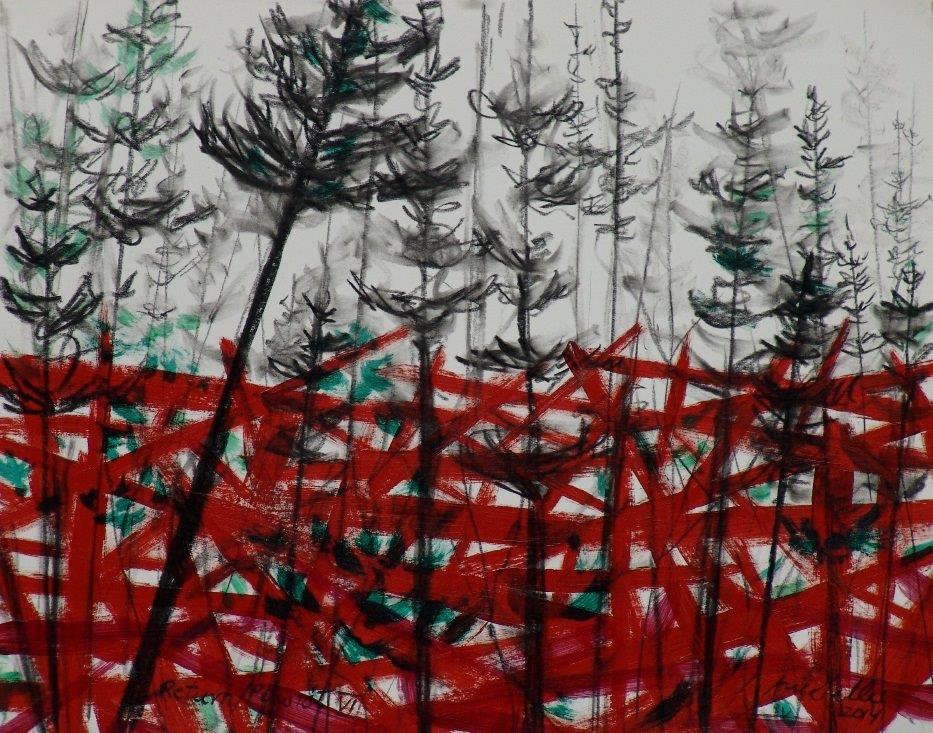 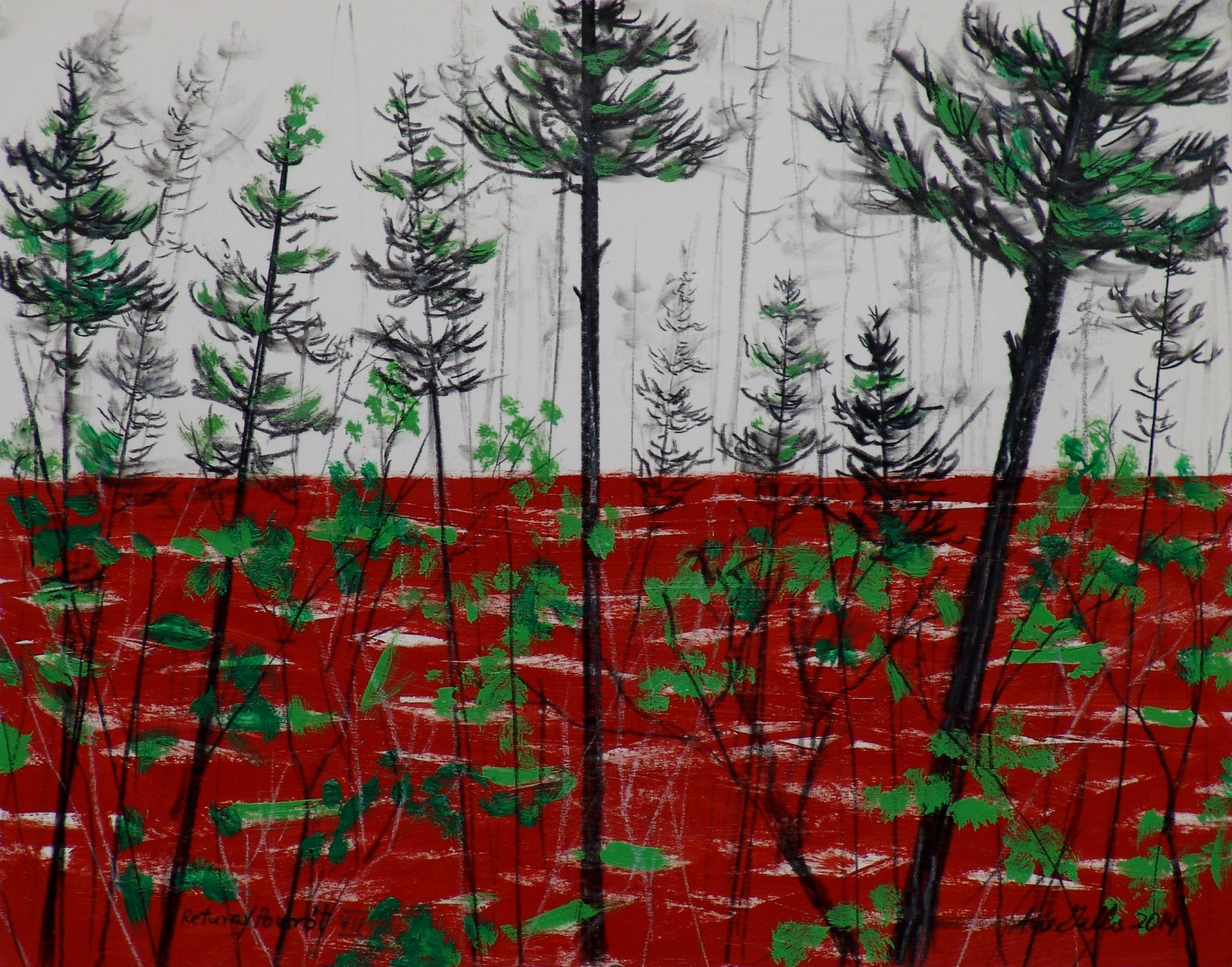 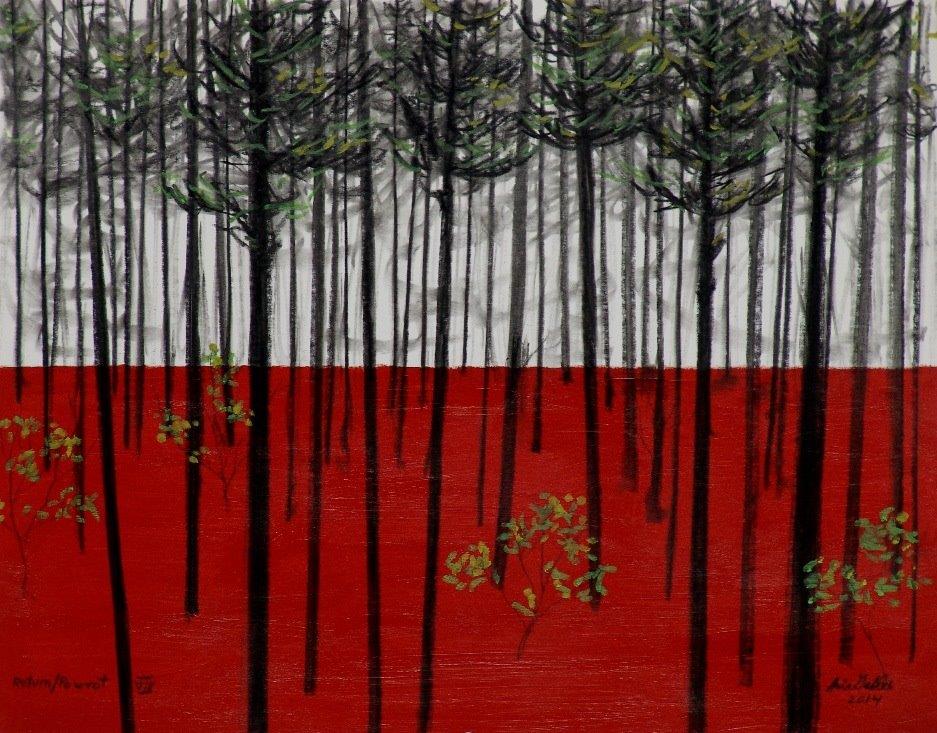 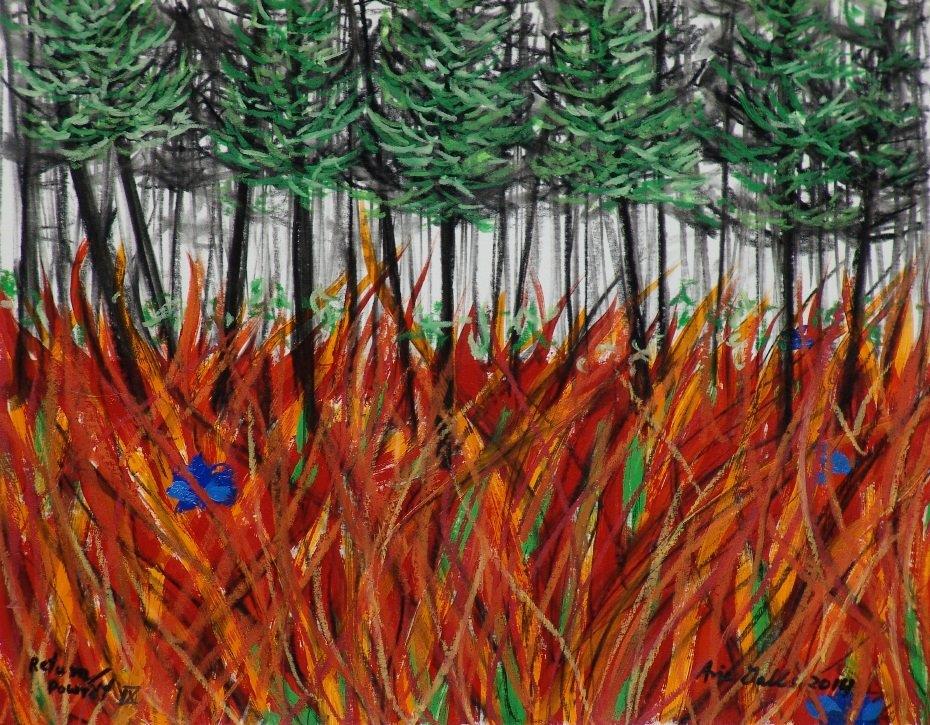 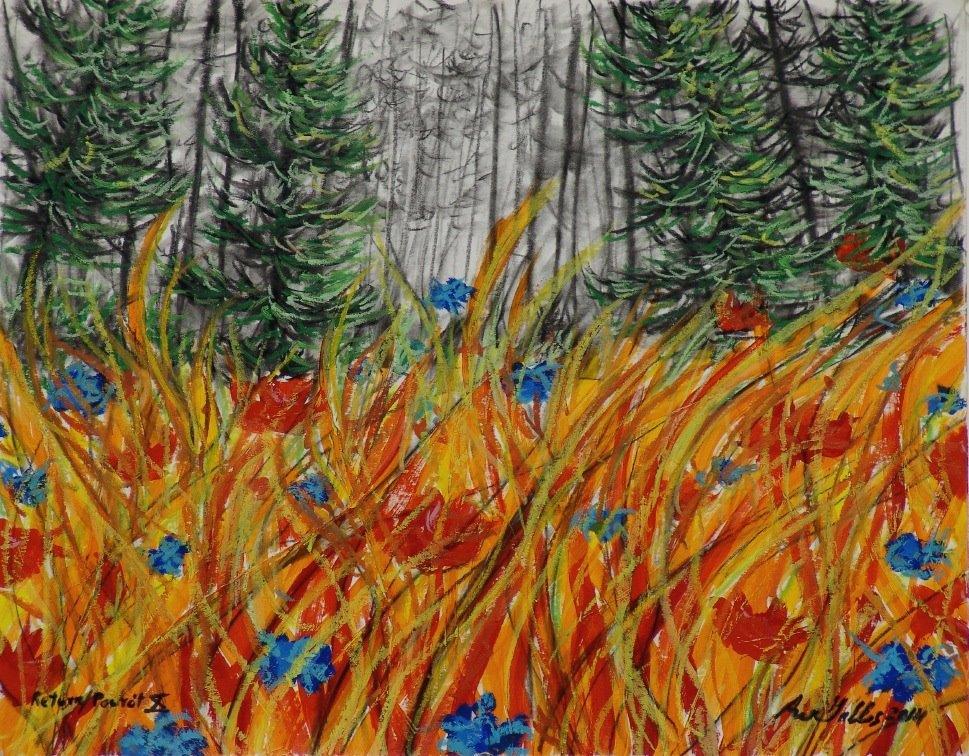 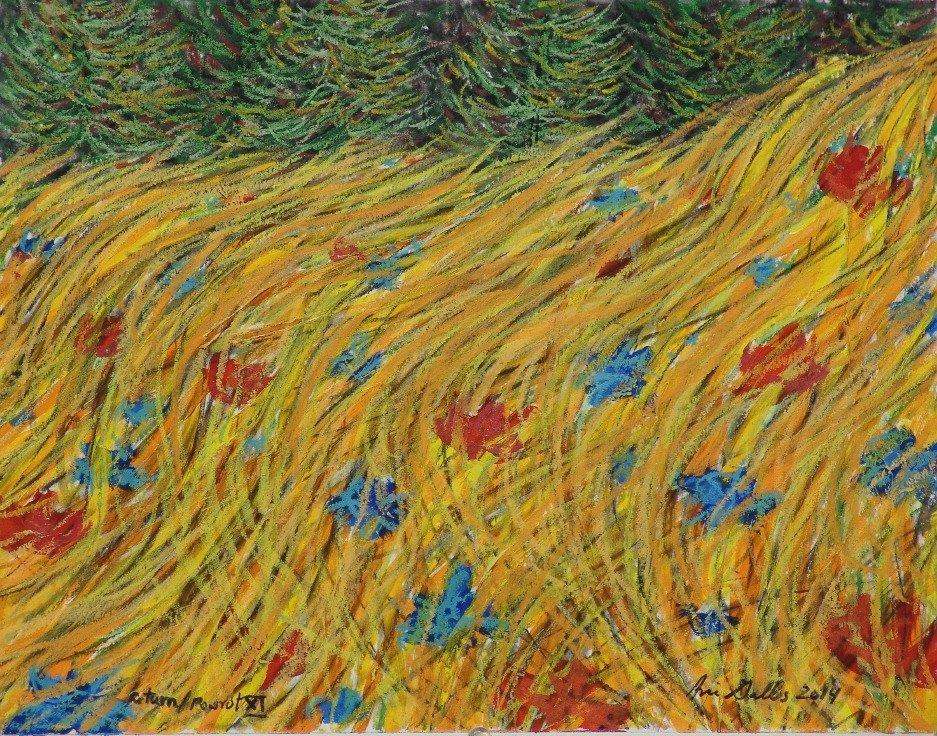 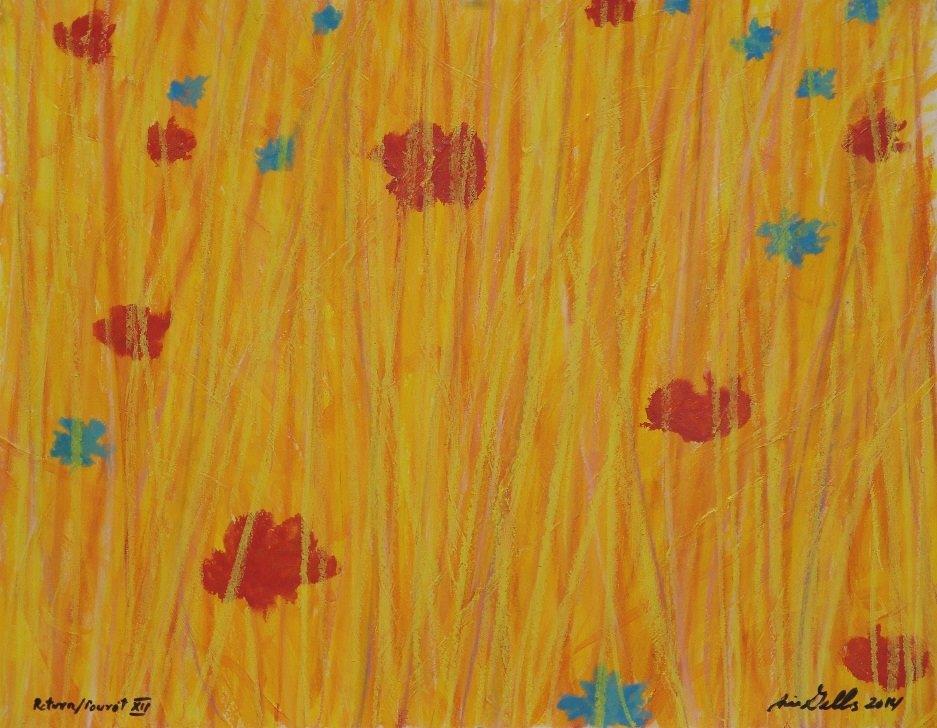